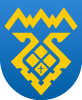 ПОДУМАЙ О БУДУЩЕМ, 
 НЕ СОВЕРШАЙ ПРЕСТУПЛЕНИЯ!
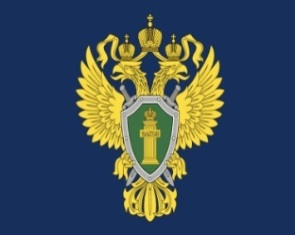 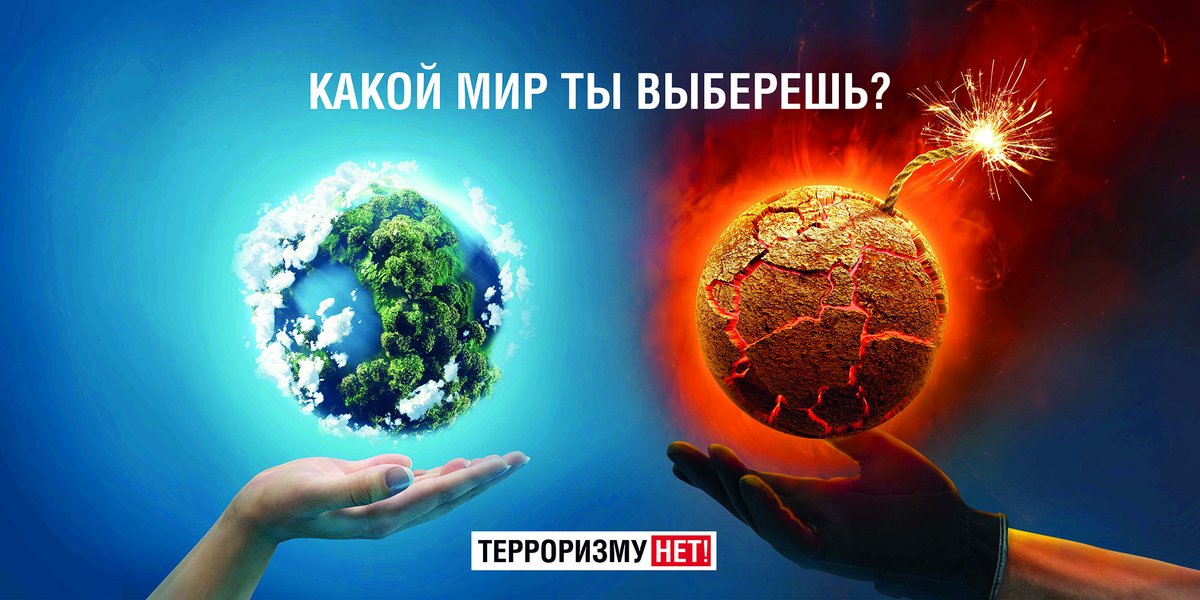 ТОЛЬЯТТИ - ПРОТИВ ТЕРРОРИЗМА!